Not wanting others to see the development portions of the documents
Only wanting others to see the finished product
What happens if….
This is really frustrating…not understanding why we have to do this
Rationale behind converting to DOX
Others apparently easily using the system
Think and Feel?
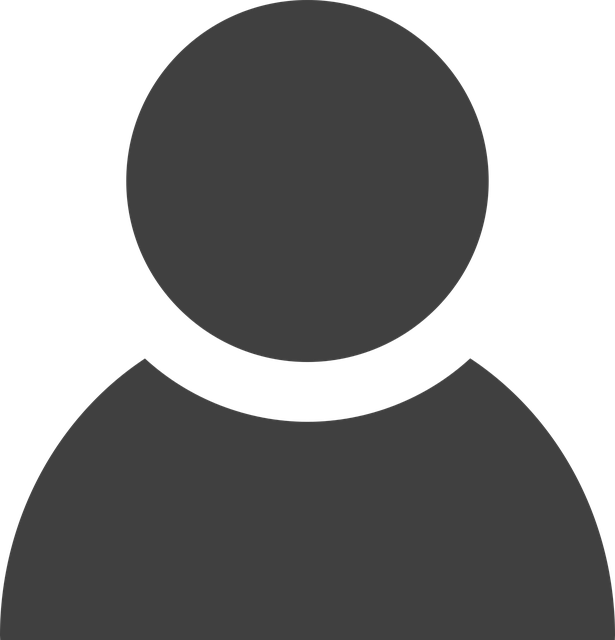 See?
Hear?
A variety of windows, access points, files, methods of navigation

Too many steps
IT department offering training and support

Colleagues offering support
What does your learner...?
Say and Do?
It takes as much time to learn the new system as it does to do the task it’s supposed to be helping with
Just want to work off line until they are finished and then have someone else upload the finished document
Pain Points?
Gain Points?
Expectation to use shared document management system

Not wanting to change or modify past practice
Makes collaboration on documents much easier
Potential for increased team work
Sense of accomplishment
Documents are secure – are saved in the cloud in case  computer crashes or laptop is stolen..
Lack of technical knowledge

Frustration with unreliable internet when trying to use technology
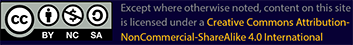 To use this document, follow these instructions
1- Go to file
2- Upload the file through PowerPoint (Microsoft) or Slide (Google)
3- Edit the Empathy Map for modification
4- Save the Empathy Map to use it later